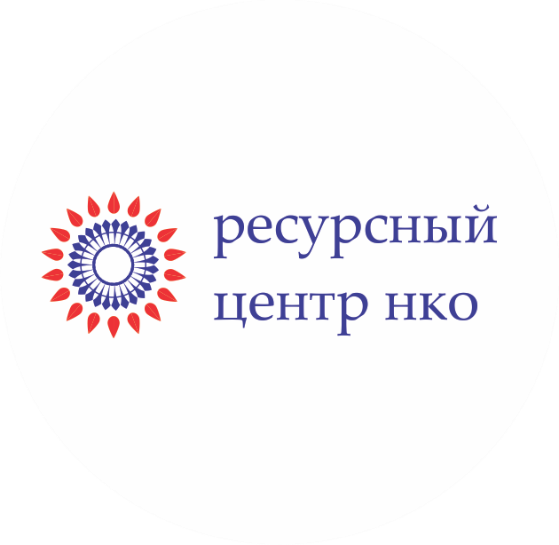 Социальное проектирование
Разработка проекта для участия в конкурсе 
Министерства здравоохранения Амурской области
Участниками конкурсов могут выступать
НКО, зарегистрированные не менее чем за 6 месяцев до подачи заявки 
Тема конкурса:  формированию системы мотивации граждан к здоровому образу жизни, включая здоровое питание и отказ от вредных привычек

Заявки принимаются до 25 марта 2021 года
ПРОЕКТ – это комплекс взаимосвязанных мероприятий, направленных на достижение конкретных общественно полезных результатов в рамках определённого срока и бюджета

Проект не существует в вакууме — он работает для конкретных
людей, на конкретной площадке, на определенной территории и должен
учитывать и решать местные запросы и особенности.


В описании всё должно быть логично, последовательно и «цепляться» друг за друга !!!!

	Конечной целью проекта является содействие повышению качества жизни жителей населенного пункта
Социальный проект…
– комплекс действий и мероприятий направленных на достижение цели и получение заранее запланированных результатов  для изменения существующей социальной проблемы.
Ограничен ресурсами, временем, территорией и командой проекта.
Что важнее всего в социальном проекте?
Проект должен менять жизнь людей на территории к лучшему и решать заявленную в проекте проблему!
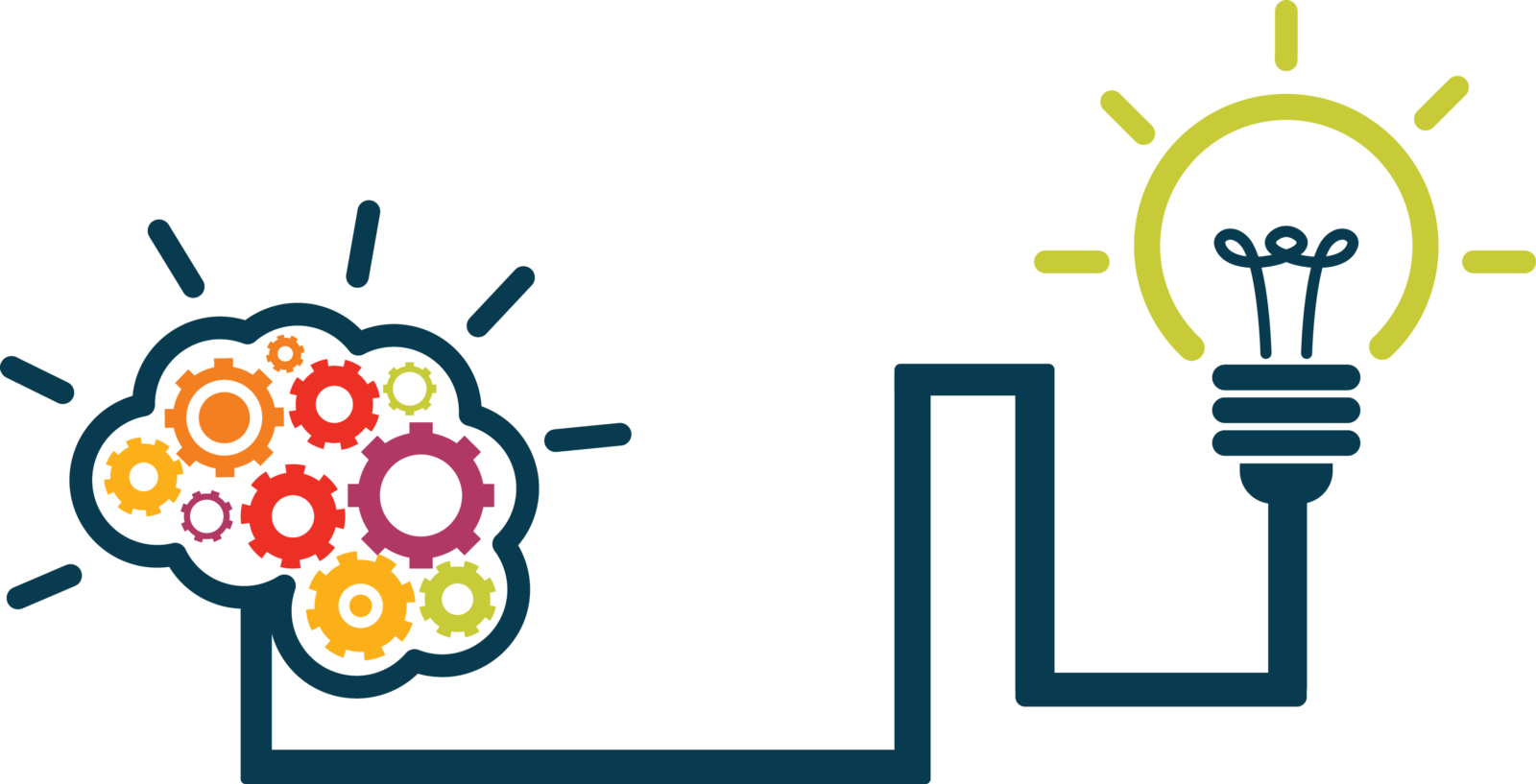 Проект – это цепь действий или мероприятий
связанных одной целью и задачами
направленных на достижение определенных результатов
ограниченных во времени
выполняемых определенным кругом людей
Конструируем проект
Краткое описание проекта(деятельность в рамках проекта)
Краткая текстовая презентация проекта может содержать: 
1) описание основной идеи проекта и конкретных действий по его реализации (без обоснования актуальности и социальной значимости); 
2) указание целевой аудитории; 
3) наиболее значимые ожидаемые результаты.
Не более 10 предложений
Социальная проблема
– несоответствие между желаемым и действительным состоянием социальной жизни, и это несоответствие  затрагивает не отдельных членов общества, а их достаточно  значительные группы. 
Проблема, которая указана в заявке, имеет конечное решение и может быть полностью или частично решена в результате реализации предлагаемого проекта.
Проблема
1
2
3
Определяется различием между реальной ситуацией и тем, что должно (или может) происходить
Описывает, почему возникла необходимость в выполнении проекта
Определяет, как обстоятельства побудили авторов написать проект
5
6
Разумность масштаба работ – нет ли попытки решить все мировые проблемы сразу
Описывает связь проблемы с целями и задачами организации
4
Описывает важность проблемы
7
Подкрепляется статистическими данными, ссылками на авторитеты в данной области или ключевые литературные источники, экспертные оценки
9
Раздел не содержит голословных утверждений.
8
Сформулирована с точки зрения тех, на кого направлен проект, а не с точки зрения заявителя
10
Раздел содержит минимум научных и иных специальных терминов, интересен для чтения и краток
Целесообразность и актуальность
СФОРМУЛИРОВАТЬ ПРОБЛЕМУ ВЫБРАННОЙ ЦЕЛЕВОЙ ГРУППЫ В КОНКРЕТНОМ МАСШТАБЕ 
(это влияет на корректное формирование цели и задач и на выработку мероприятий, которые будут решать эту проблему)
Как в рамках проекта будет решена проблема целевой группы
Если в географии проекта выбрано несколько мест, обосновать соц.проблему для каждой территории
● описать общую картину текущего состояния выбранной для реализации проекта сферы на выбранной географической территории; 
● выявить и сформулировать социально значимые проблемы, на решение или сглаживание которых направлен проект; 
● представить статистическую информацию, цитаты из текстов программ или выступлений экспертов, а также другие необходимые данные, способные подтвердить актуальность реализации проекта на выбранной территории.
Старайтесь избегать голословных утверждений и общих фраз.
Цель проекта
Примеры:
+ Способствовать улучшению  экологической  обстановки  в городе N  путем озеленения территории сквера. 
+ Создание системы воспитания экологической культуры и экологического сознания жителей города  N.
+ Создание условий для выявления и развития творческих способностей детей  МОУ СОШ № 5
+ Создание эффективной системы противодействия домашнему насилию посредством формирования профессионального сообщества специалистов по профилактике и оказанию помощи семьям в ситуациях домашнего насилия на территории Амурской области.
 - Установить в регионах Российской Федерации традицию – красная звезда на доме ветеранов Великой отечественной войны .
Задачи…
– составляющие цели, которые решают конкретную проблему на пути к достижению этой цели;
 – это конкретные, измеримые шаги, которые ведут к выполнению цели.
При выполнении задач проекта достигаются конкретные количественные и качественные результаты.
Если после мысленного достижения всех поставленных задач, вы достигли поставленной цели и заявленного результата, то Вы все сделали правильно, если нет то задачи следует пересмотреть
     Минимум 3 задач
Постановка задач
Проблема
Цель
Есть
Должно быть
Задача
Препятствие
15
Как формулировать задачи?
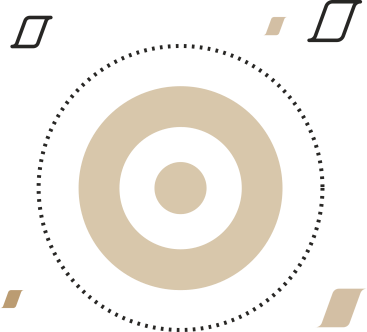 x2
x2
x2
Цель
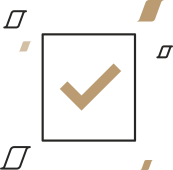 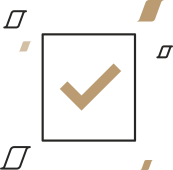 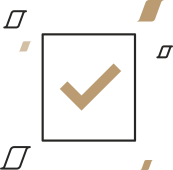 Не более 5-7 задач
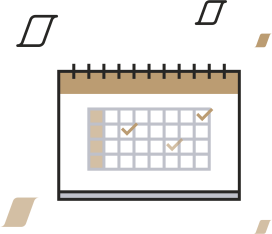 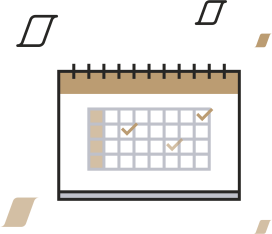 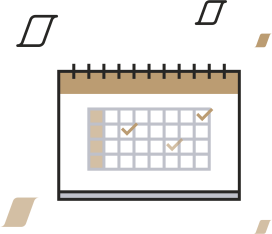 Задачи
Мероприятия
16
Примеры:
Цель: Создание системы поддержки талантливых и  одаренных  детей в условиях МОУ СОШ № 5.
Задачи: 
Совершенствовать  систему работы с талантливыми
и одаренными детьми направленную  на развитие интеллектуальных и творческих способностей.
2. Повысить   профессиональные  компетенции учителей 
при введении   работы с талантливыми и одарёнными детьми.
3. Привлечь родителей к организации деятельности совместно с детьми.
Ещё пример:
Цель - создание эффективной системы противодействия домашнему насилию посредством формирования профессионального сообщества специалистов по профилактике и оказанию помощи семьям в ситуациях домашнего насилия на территории Амурской области
Задачи:
1.Обучить студентов 1-3 курсов факультета социальных наук Амурского государственного университета методам работы с семьями группы риска и с пострадавшими от домашнего насилия, а так же способствовать повышению уровня духовно-нравственного, ценностного отношения к семье.
2.Повысить уровень компетентности специалистов комплексных центров социального обслуживания населения, социальных приютов для детей и социально реабилитационных центров для несовершеннолетних Амурской области в вопросах своевременного выявления и реабилитации жертв насилия и жестокого обращения.
3.Консолидировать усилия всех заинтересованных ведомств, для выработки единого подхода к решению проблемы домашнего насилия в Амурской области.
4.Привлечь внимание населения Амурской области к проблеме домашнего насилия.
Партнеры проекта
В данном поле можно указать названия организаций, имена и должности лиц, готовых оказать поддержку в реализации заявленного проекта. Поддержку проекта желательно подтвердить актуальными документами от указанных партнеров. 
ВАЖНО: в письмах от партнёров конкретно прописывать что партнёр делает для реализации вашего проекта, какую КОНКРЕКТНУЮ помощь оказывает
Если у вас нет партнёров, значит это не СОЦИАЛЬНЫЙ проект.
Целевая аудитория
– это группа людей, выделенная по определенным признакам (параметрам), на которую направлено воздействие проекта. Целевых групп может быть несколько, укажите все.
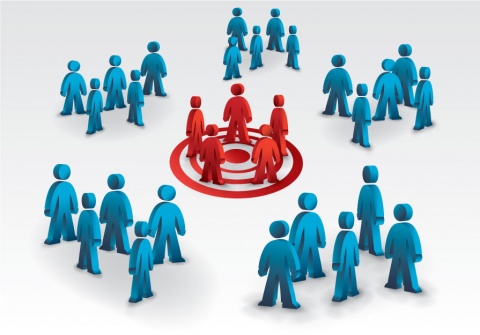 Характеристики:
Информационное сопровождение проекта
необходимо отразить, каким образом будет организовано освещение мероприятий проекта в СМИ и в сети Интернет, в том числе описать договоренности с представителями СМИ (если они имеются). 
Здесь же можно указать ссылки на ресурсы проекта в сети Интернет. 
ОБЯЗАТЕЛЬНО! Отразить в количественных результатах
Результаты - ожидаемые итоги
Какие конкретные позитивные изменения произойдут у целевой группы в результате наших действий?
Каковы ожидаемые результаты, их количественные и качественные характеристики?
К описанию ожидаемых результатов необходимо подходить очень серьезно и ответственно, поскольку они являются критериями эффективности проекта.
Качественные результаты должны касаться всех целевых группы, которые заявлены в проекте
ВАЖНО! Соотношение достигнутых качественных и количественных результатов со сметой проекта
Какими должны быть результаты проекта?
Количественные результаты- это количество людей, которые ощутят позитивные изменения после осуществления вашего проекта
Качественные результаты- это конкретные изменения, которых вы добьетесь
Пример:
Мероприятие: Выездной обучающий курс  «Школа общественных технологий»
Результаты: Выездной обучающий курс  проведен на загородной базе в течение 5-ти дней, ежедневно занятия проводятся по 10 часов. 
В мероприятии приняли участие 28 человек, 5 специалистов.
Участники получили навыки работы в команде, знания и методические материалы по правовым аспектам деятельности НКО, знания и навыки по финансовому управлению организацией, по связям с общественностью в НКО, привлечения ресурсов для своих организаций, знания по разработке, написанию и управлению социальными проектами,   узнали, как привлекать волонтеров  в организацию и как планировать с ними работу, научились разрабатывать, планировать и организовывать общественно значимые мероприятия.
Пример:
Мероприятие: Проведение акции «Чистый двор» 
Результаты: В акции приняли участие не менее 300 жителей поселка, 7 предприятий бизнеса. Вывезено 10 т. мусора; высажено 100 деревьев, рассада цветов,  в парке установлены 20 скамеек….
План реализации проекта
Мероприятия проекта – инструмент для решения задач
Обычно каждой задаче  соответствует не менее двух мероприятия;
План должен быть реальным: как по срокам, так и по возможностям исполнителей;
Желательно, чтобы план составлялся всеми членами команды проекта и был согласован с ними;
План должен раскрывать пути решения конкретных задач.
Бюджет
Бюджет рекомендуется расписывать после написания текста проекта и составления плана его реализации в двух вариантах: общий бюджет проекта и бюджет реализации каждого шага.
1. Бюджет должен строго соответствовать содержательной части проекта. При изменении содержательной части проекта следует проверить бюджет на необходимость корректировок. 
2. Бюджет должен отвечать требованиям реалистичности, обоснованности, прозрачности, целевого использования, эффективности и полноты. 
     3. Корректное составление бюджета проекта в значительной степени влияет на перспективы получения гранта, поскольку оценки заявки, связанные с бюджетом проекта, определяют от 35 до 40 баллов в значении рейтинга заявки. 
    4. Все статьи бюджета должны быть обоснованы и собственные средства и средства гранта. Бюджет рассматривается в комплексе
ОБЯЗАТЕЛЬНО !!!
Софинансирование со стороны АВТОРОВ ПРОЕКТА
Календарный план
Комплекс мероприятий, с помощью которых будет реализован проект и мы достигнем поставленной цели
В этом разделе Вы должны перечислить все мероприятия проекта, необходимые для его успешной реализации. 
Каждое мероприятие календарного плана должно быть направлено на решение задач. Одна задача = минимум 2 мероприятия.
Описание мероприятия должно включать подробную информацию о том, каким образом оно будет реализовано, для какой целевой группы. 
Необходимо указание сроков и конкретных результатов (согласно количественным показателям) по итогам каждого мероприятия.
Дальнейшее развитие проекта
Необходимо указать, будет ли продолжена деятельность организации в том же направлении после завершения грантового финансирования. 
Есть ли для этого возможности и какие? Какой социальный эффект ожидается от продолжения выбранной деятельности?
Критерии оценки проекта(самостоятельно оценить написанный проект)
Актуальность и социальная значимость;
Соотношение мероприятий проекта его целям и задачам;
Оригинальность проекта, его инновационный характер;
Соотношение и обоснованность планируемых расходов на реализацию проекта и его ожидаемых результатов, измеримость и достижимость таких результатов;
Собственные или привлечённые средства для реализации проекта;
Перспектива дальнейшего развития проекта.
Проектная заявка – это ваш переговорщик
Имейте в виду, что эксперты будут изучать и обсуждать не вашу замечательную организацию и даже не Ваш проект, а вашу заявку, т.е. слова, написанные на бумаге; прекрасный проект описанный невнятно поддержки не получит.